Photo by James Gardner
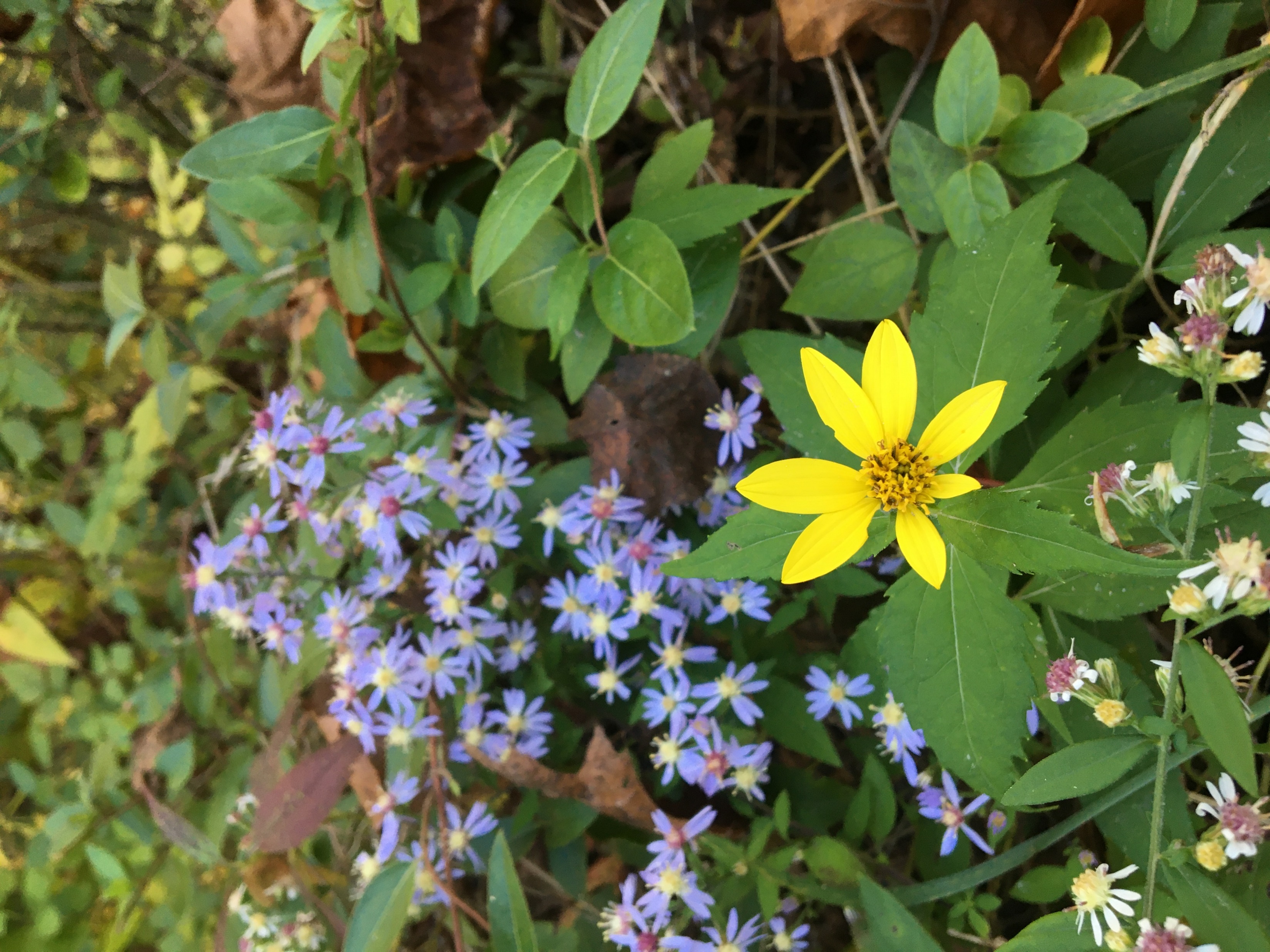 Sunday, November 8, 2020

Culmore 
United Methodist Church

Word and Song 
from worship service
Photo by James Gardner
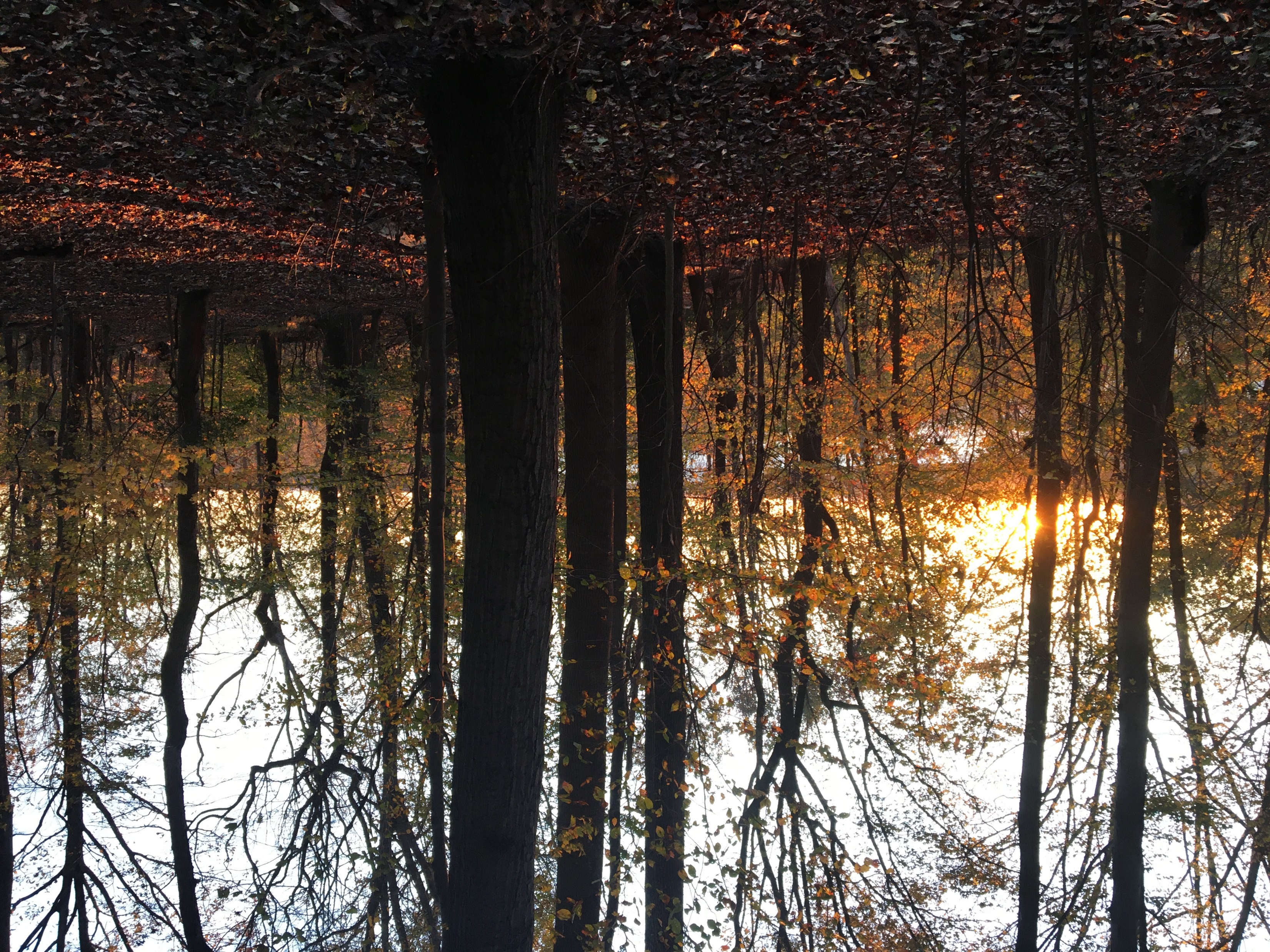 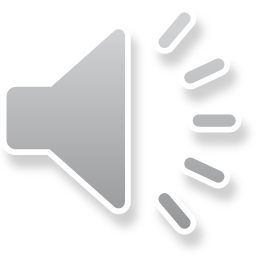 Abide with me; fast falls the eventide.The darkness deepens; Lord, with me abide.When other helpers fail and comforts flee,Help of the helpless, O abide with me.
There is wideness in God’s mercy like the wideness of the sea.
There is kindness in God’s justice which is more than liberty.
There is welcome for the sinner, and more graces for the good.
There is mercy with the Savior; there is healing in his blood.
 
For the love of God is broader than the measures of our mind.And the heart of the Eternal is most wonderfully kind.
If our love were but more simple, we should rest upon God’s word.
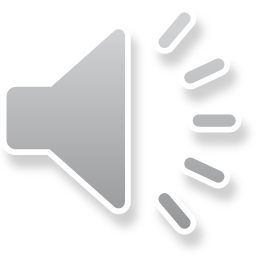 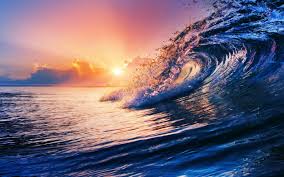